Департамент образования и науки Курганской области ГБУ «Центр помощи детям»
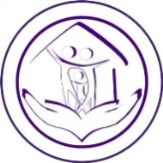 Роль ПМПК в реализации 
Федеральной адаптированной образовательной программы основного общего образования 
обучающихся с тяжелыми нарушениями речи
Фомина Л.И., 
заведующий ЦПМПК 
Курганской области
1
Статистика ЦПМПК
Статистическая информация о количестве детей с ТНР, обучающихся в режиме инклюзии
2
Обучающийся с ТНР 
на уровне основного общего образования
3
Роль ПМПК
ПМПК
устанавливает
определяет
статус 
обучающийся с ТНР
вариант 
ФАОП ООО для обучающихся с ТНР
при условии компенсации речевых нарушений во время обучения на этапе НОО по решению ПМПК обучающийся может быть переведен на ООП на уровне ООО
по результатам комплексного обследования
ФАОП ООО для обучающихся с ТНР имеет 2 варианта:
- вариант 5.1
- вариант 5.2
4
Вариант 5.1
Вариант 5.1
- предполагает, что обучающийся с ТНР получает образование, полностью соответствующее по итоговым достижениям к моменту завершения обучения образованию сверстников с нормальным речевым развитием
- срок освоения ФАОП ООО ТНР составляет 5 лет (5 – 9 кл.)
Для обучения по варианту 5.1 
зачисляются обучающиеся
1) с негрубым недоразвитием устной речи, как правило, осложненное органическим поражением ЦНС
2) нарушение чтения и нарушение письма
3) темпоритмические нарушения (заикание и другие)
4) нарушение голоса (дисфония, афония)
5
Вариант 5.1
6
Вариант 5.1
7
Вариант 5.2
Вариант 5.2
- зачисляются обучающиеся с ТНР при первично сохранном интеллекте и слухе
- сроки освоения ФАОП ООО составляют 5 лет (5 – 9 кл.)               либо 6 лет (5 – 10 кл.)
Пролонгированные сроки обучения 

предусматриваются для обучающихся с:
- выраженной дефицитарностью речевого развития, коммуникативных навыков и (или) когнитивных функций
- низкой сформированностью предметных компетенций, недостаточным усвоением предметного содержания

Решение о пролонгации обучения принимается ПМПК на основе заключения ППк образовательной организации после психолого-педагогического изучения обучающихся в течение всего периода обучения на уровне основного общего образования с согласия родителей (законных представителей) и независимо от сроков обучения на уровне начального общего образования.

Решение о пролонгации обучения принимается обычно не позднее окончания первого полугодия 9 класса.
8
Группы обучающихся с ТНР по варианту 5.2
- обучающийся с ТНР по варианту 5.2, имеет выраженную недостаточность речевой или коммуникативной деятельности как в устной, так и в письменной речи
Проявляться в виде следующих нарушений:
1) резистентная к коррекционному воздействию форма ОНР, как правило, осложненная органическим поражением ЦНС
2) нарушения чтения и нарушения письма средней и тяжелой степеней выраженности
3) темпоритмические нарушения речи тяжелой степени (заикание и другие)
4) распад речи (афазия)
5) выраженные расстройства артикуляции (дизартрия, ринолалия), возникшие в результате заболеваний, травм, операций и других причин
6) комбинированные нарушения речевого развития (сочетанные проявления)
9
Группы обучающихся с ТНР по варианту 5.2
Группа обучающихся с нарушениями технической и смысловой стороны устной и письменной речи (чтения и письма):
- фонологические замены
- аграмматизмы
- нарушения слоговой структуры слова
- лексические замены
- трудности звуко-буквенного анализа
- нарушение темпа чтения

Группа обучающихся с нарушениями технической и смысловой стороны в письменной речи (дислексия и дисграфия) неоднородна по своему составу:
- группа, в которую входят обучающиеся, имеющие нарушения чтения и письма которые связаны с недоразвитием устной речи (прежде всего, фонематическими нарушениями)
- группа, в которую входят обучающиеся, имеющие тяжелую дисграфию и (или) дислексию, обусловленными различными причинами неречевого генеза       (F 81.3)
10
Группы обучающихся с ТНР по варианту 5.2
Ошибки при дисграфии и дислексии:
- пропуски букв
- перестановки букв
- замены букв акустически и артикуляционно сходных звуков
- трудности обозначения оптически сходных графем
- аграмматизм на письме
- отсутствие границ слова и предложения
- замедлении темпа, скорости чтения
- трудностях понимания прочитанного

Наряду с речевыми недостатками у обучающихся с нарушениями технической и смысловой стороны речи отмечается низкий уровень сформированности ряда универсальных учебных навыков: 
1) планирования
2) регуляции собственного поведения
3) контроля результатов учебной деятельности
11
Группы обучающихся с ТНР по варианту 5.2
Обучающиеся с тяжелой степенью выраженности заикания (при нормальном развитии речи), грубо нарушающем коммуникативную функцию речи.

Характерное проявление заикания – нарушение темпо-ритмической организации речи вследствие судорожного состояния мышц речевого аппарата.

Внешние проявления характеризуются:
- наличием судорог речевого аппарата различных по форме и локализации
- нарушением речевой моторики и общей моторики
- наличием непроизвольных сопутствующих движений (тела, мимической мускулатуры)

Обучающиеся затрудняются:
1) построить высказывание
2) не могут быстро и точно подобрать нужные слова при хорошем словарном запасе и уровне знаний
3) самостоятельное высказывание сопровождается повтором слогов, слов, звуков, паузами
12
Группы обучающихся с ТНР по варианту 5.2
У заикающихся отмечаются специфические особенности общего и речевого поведения:
- повышенная импульсивность высказывания
- искажение точности содержания речи
- слабость волевого усилия
- неустойчивое внимание, общая несобранность
- сниженный уровень саморегуляции

Вследствие наличия такого нарушения речи у обучающихся часто возникают:
- логофобии (боязнь речи)
- защитные приемы (уловки) моторного и речевого плана
- фиксированность на заикании от умеренной до тяжелой
13
Группы обучающихся с ТНР по варианту 5.2
Особая группа обучающихся по варианту 5.2 – это подростки, перенесшие различные заболевания, оперативного вмешательства, травмы и иные воздействия на головном мозге, которые приводят к распаду речи или ее расстройству.
В данном случае ТНР, обусловлено афазическим дефектом.
Для таких обучающихся требуется система восстановительного обучения, в том числе и речевой функции.

Следующая категория детей – это обучающиеся, которые на этапе начального общего образования должны были обучаться по варианту 5.2 начального общего образования, но по разным причинам осваивали обще образовательную программу начального общего образования. 
У них на этапе основного общего образования наблюдаются:
- значительные некомпенсированные пробелы в речевом развитии
- пробелы в освоении общеобразовательных предметов

Особое внимание и специально организованное комплексное обучение требуют обучающиеся с комбинированными нарушениями речи.
Комбинированные нарушения речи – это сочетание языкового недоразвития, нарушение чтения и (или) письма, темпоритмических нарушений (заикание) и нарушения голоса.
14
Определение ПМПК варианта 
ФАОП ООО обучающихся с ТНР
Вариант ФАОП ООО обучающихся с ТНР рекомендуется специалистами ПМПК коллегиально на основании:
- диагностических материалов, используемых каждым специалистом комиссии в процессе проведения комплексного обследования
- анализа анамнестических сведений
- психолого-педагогической характеристики на обучающегося
- представления учителя-логопеда в случае, если ребенок с ТНР обучался по ФАОП НОО
15
Определение ПМПК варианта 
ФАОП ООО обучающихся с ТНР
- анализа письменных работ ребенка по русскому языку и математике, который позволяет отметить особенности его почерка, оценить состояние письма и письменной речи, характер дисграфических и орфографических ошибок, определить недостатки его работоспособности, трудности усвоения учебного материала, оценить потребность в контроле со стороны педагога, через сравнение классных и домашних работ, предположить отклонения в эмоционально-волевой сфере при наличии в письменных работах обводок букв, сильного или слабого нажима
- заключение консилиума образовательной организации, в котором формируется общий вывод – предположение о наличии у ребенка первичной или вторичной речевой патологии, состояние неречевых процессов, в том числе мышления и обучаемости
При определении варианта ФАОП ООО обучающихся с ТНР и выработке рекомендаций специалисты ПМПК учитывают не только речевой статус обучающихся с ТНР и его когнитивные возможности, но и позицию его родителей (законных представителей).
16
Прохождение комплексного обследования
Для прохождения комплексного обследования обучающимся с ОВЗ, в том числе с ТНР, и (или) инвалидностью, экстернам с ОВЗ и (или) инвалидностью, проживающим на территории Курганской области, кроме г. Кургана, необходимо обратиться в Центральную психолого-медико-педагогическую комиссию Курганской области.
Лицам данной категории, проживающим на территории г. Кургана, для прохождения комплексного обследования необходимо обратиться в Территориальную психолого-медико-педагогическую комиссию г. Кургана.
ГБУ «Центр помощи детям» 

Центральная психолого-медико-педагогическая комиссия

адрес: пр. Конституции 68, корпус 1 А
телефон: +7 (3522) 44 – 98 – 60, 29 – 29 – 60 
сайт: www.centr45.ru
Режим работы: 8.00 – 16.30
                 обед: 12.00 – 12.30
Курганский городской ИМЦ

Территориальная психолого-медико-педагогическая комиссия

адрес: ул. Гоголя 103 А, корпус 1
телефон: 45 – 41 – 80 
Режим работы: пон., вт., пят. 8.00 – 16.00
                             ср., чет. 12.00 – 18.00
п. 3 Приказа Министерства образования и науки РФ от 20 сентября 2013 г. № 1082 «Об утверждении Положения о ПМПК»
17
Сферы компетенций ПМПК и 
консилиумов образовательных организаций
18
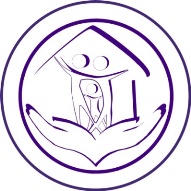 СПАСИБО 
ЗА ВНИМАНИЕ
Адрес нашего сайта
www.centr45.ru
19